Percent of Change Equation
The amount of change is the absolute value of the difference between the new amount and the original amount.

✔	Always compare the amount of change to the original amount
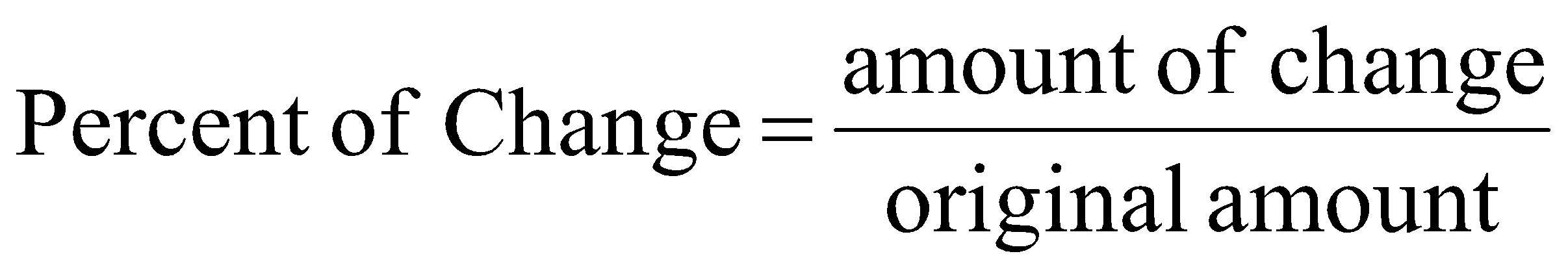 Vocabulary
Percent of Change
The percent a quantity increases or decreases compared to the original amount.

Percent of Increase
The percent of change when the new amount is more than the original amount.

Percent of Decrease
The percent of change when the new amount is less than the original amount.